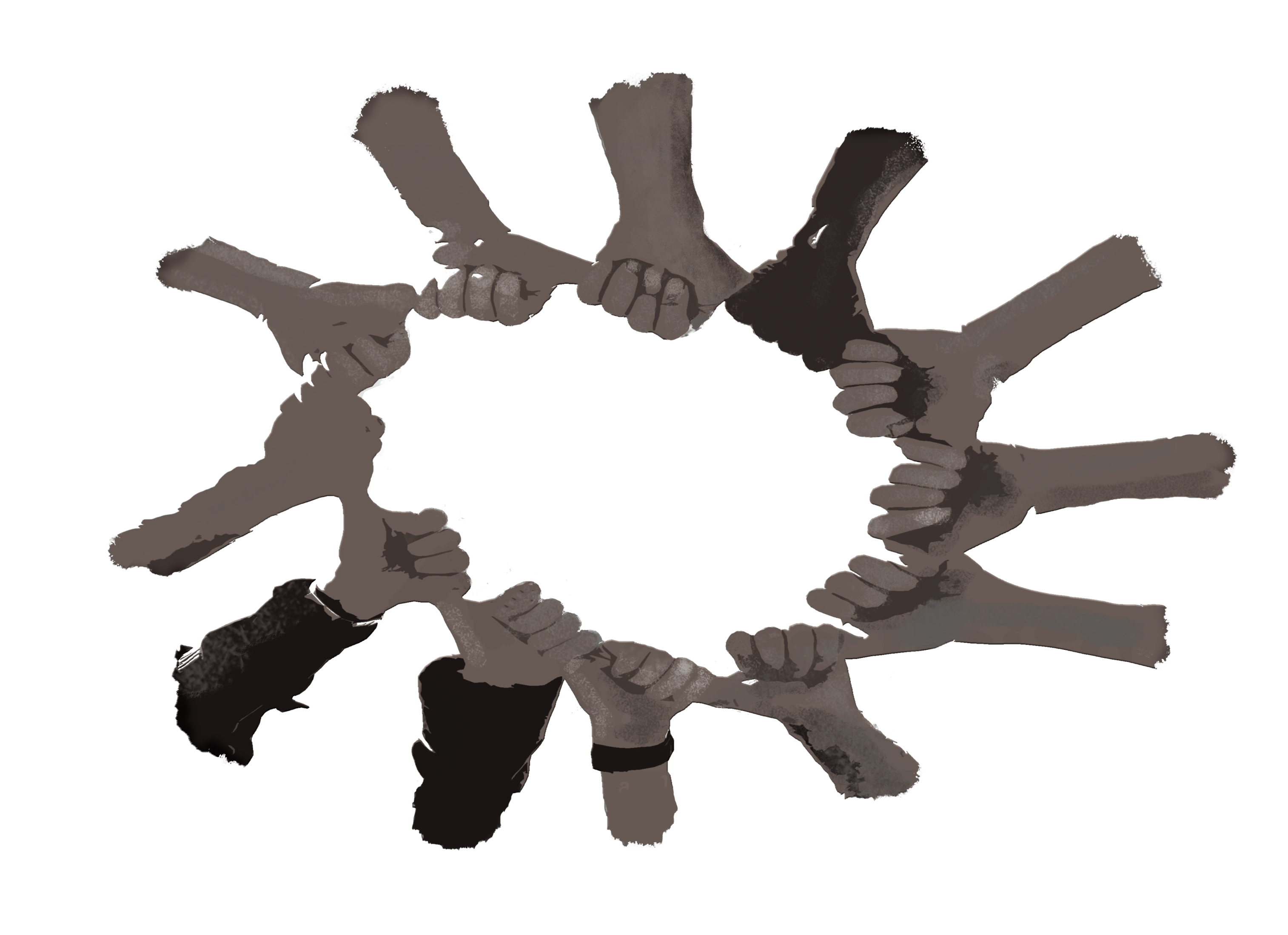 Carlo et Alberto
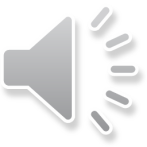 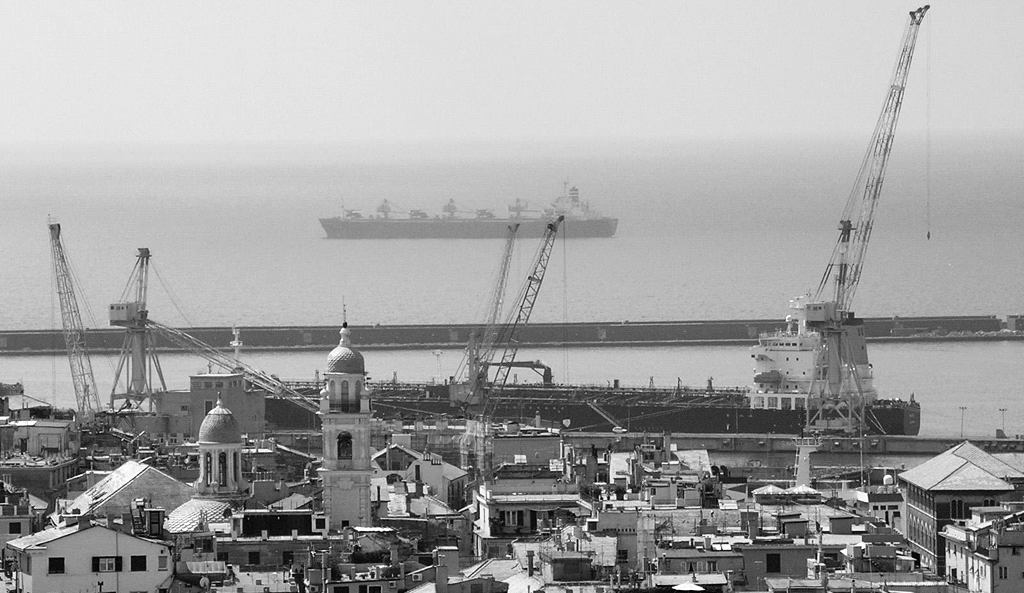 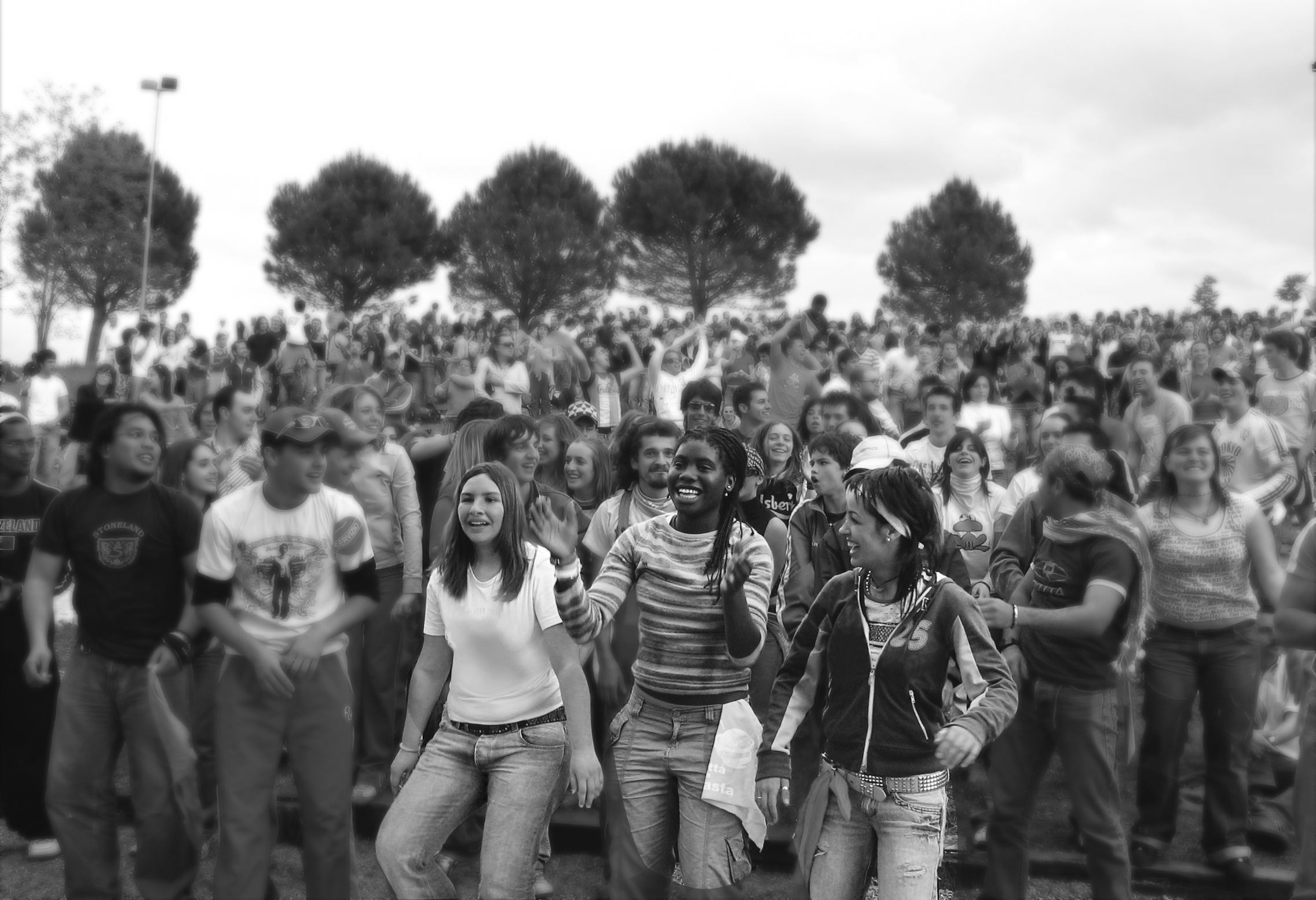 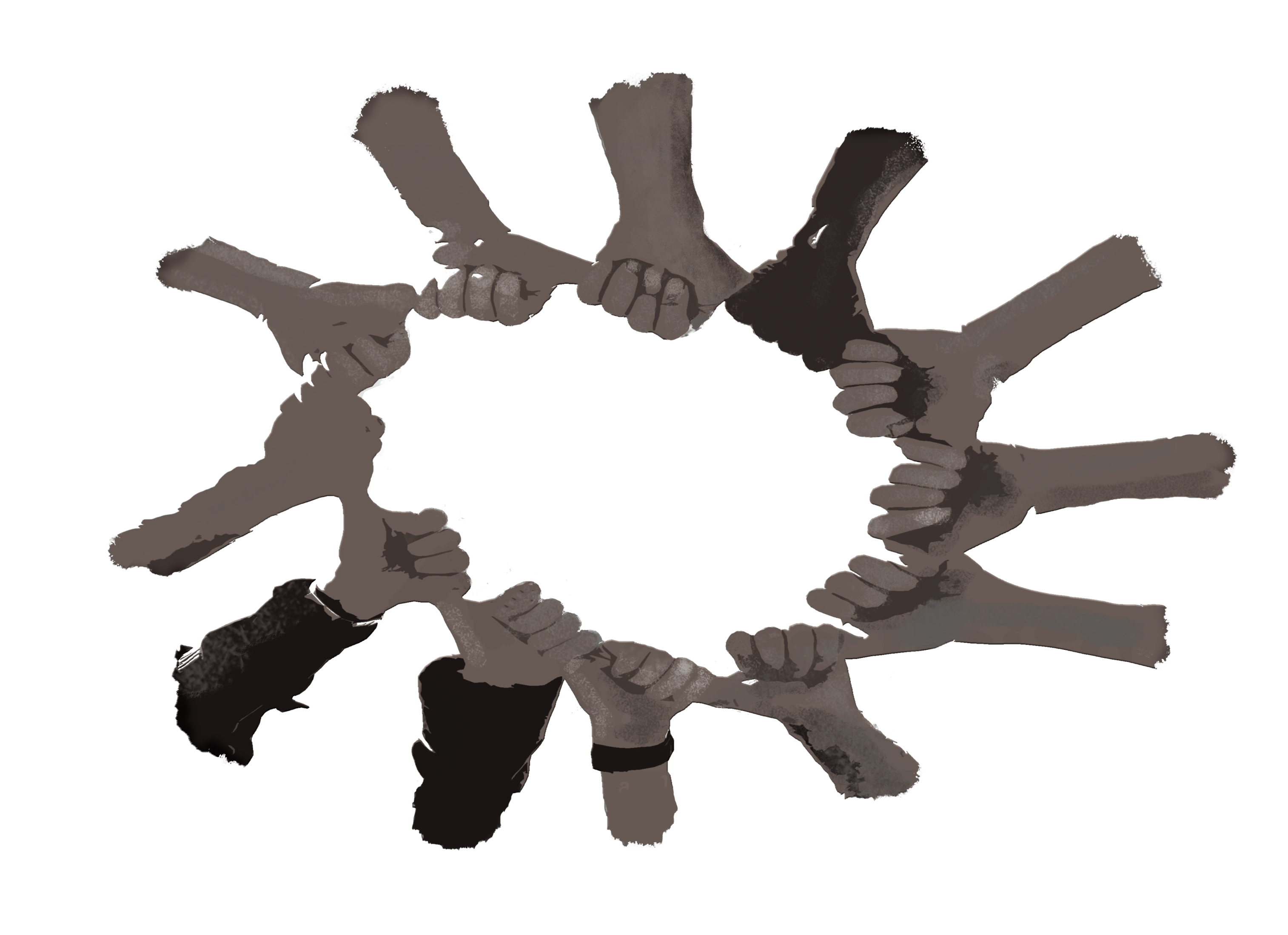 Carlo et Alberto
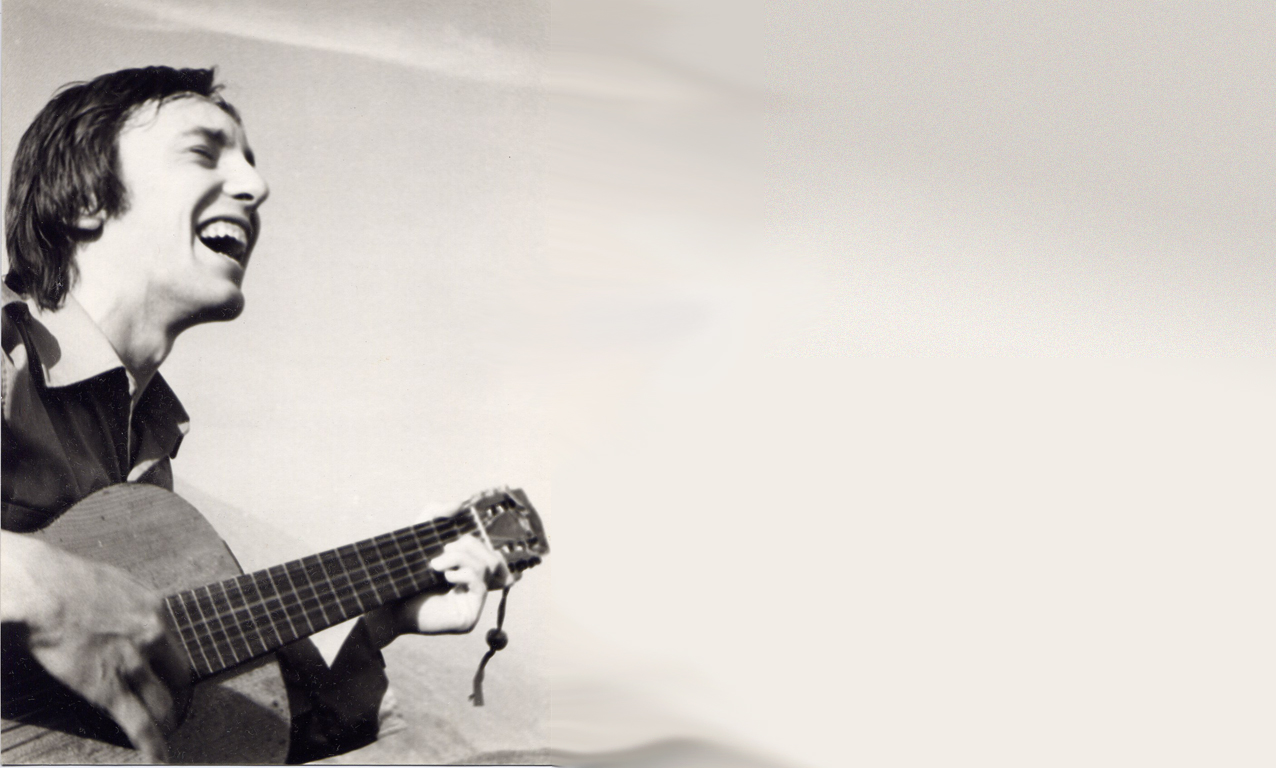 Carlo
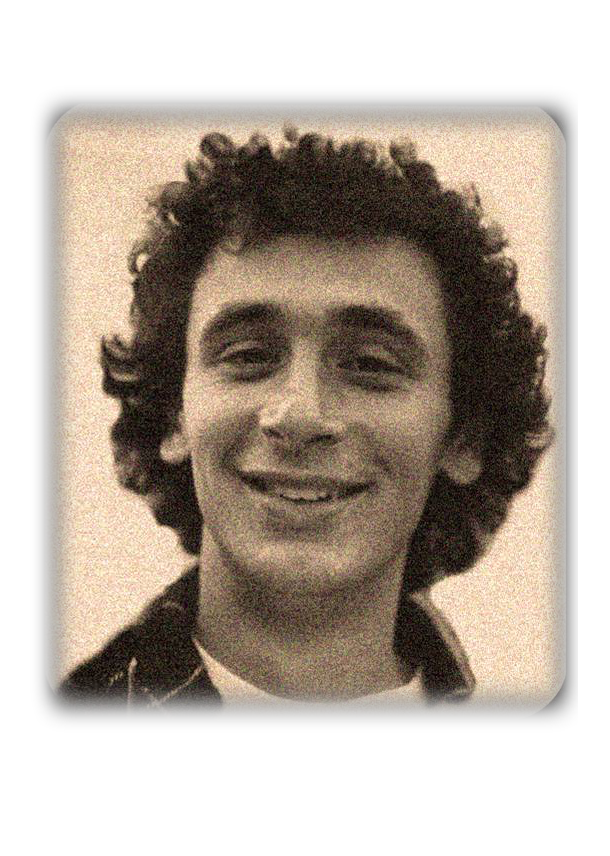 Alberto
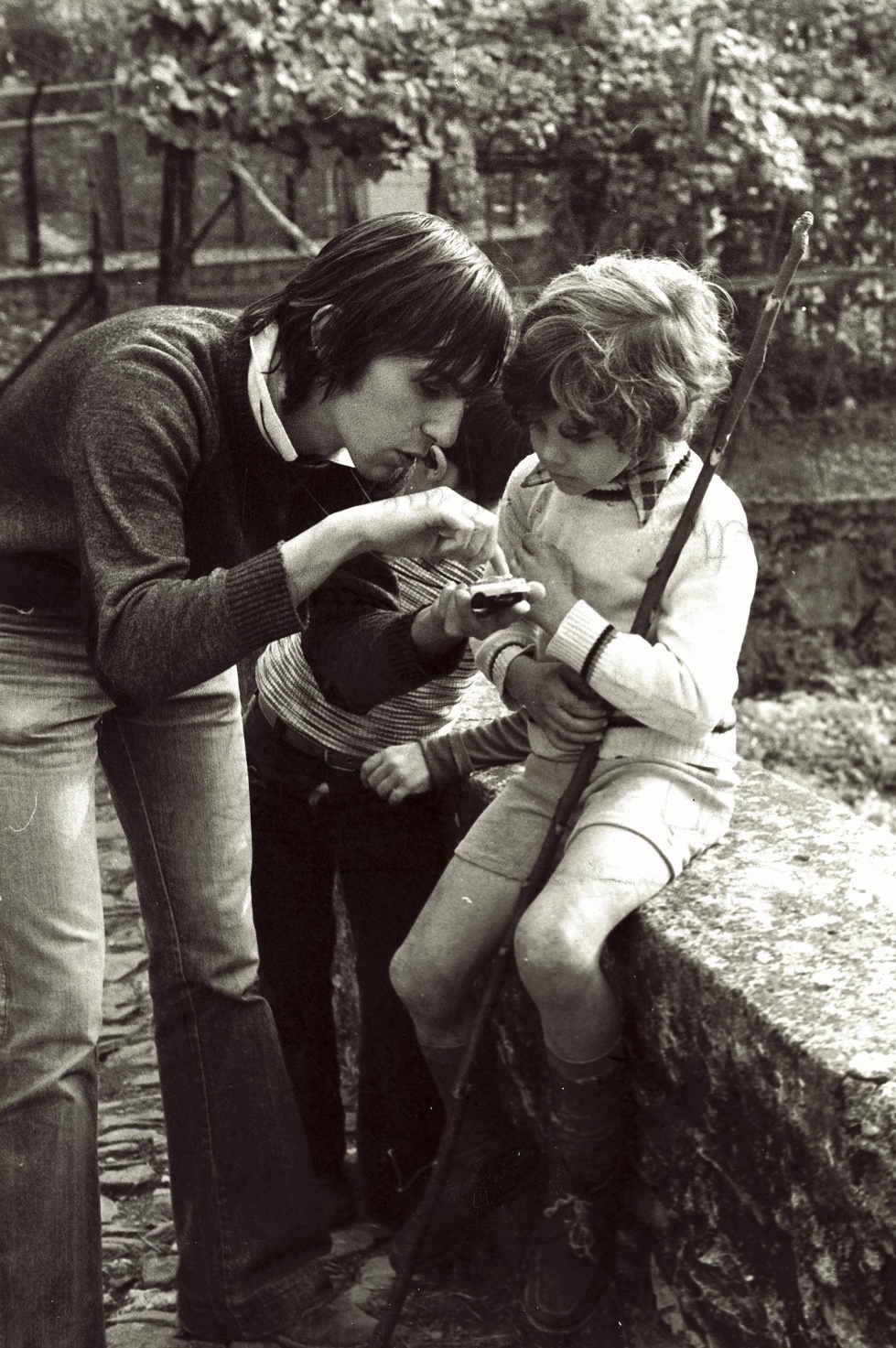 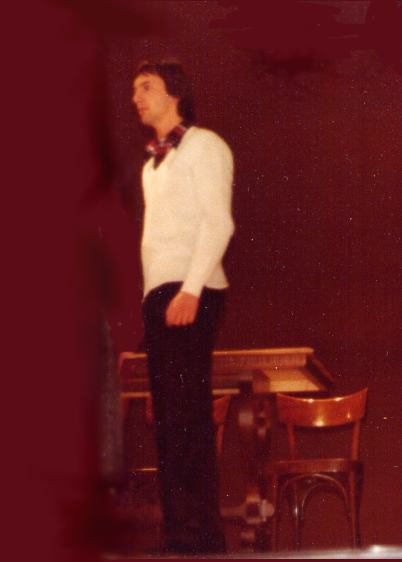 Carlo
e Alberto
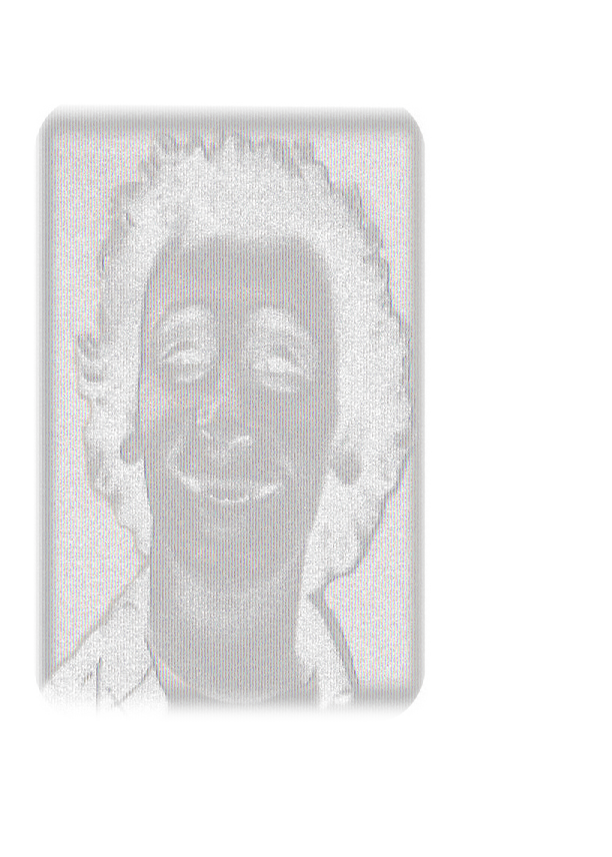 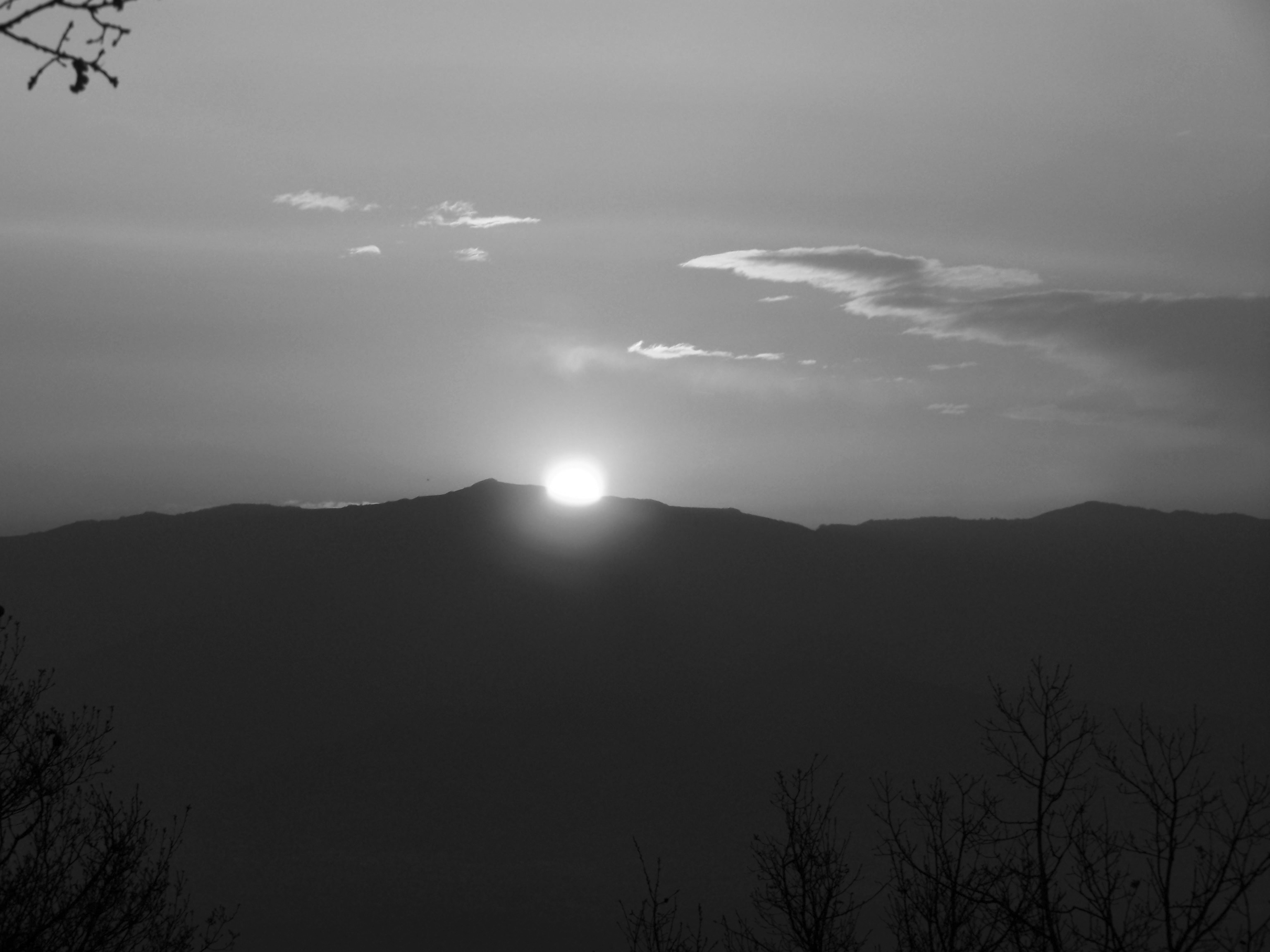 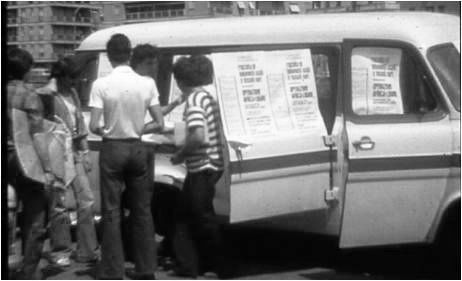 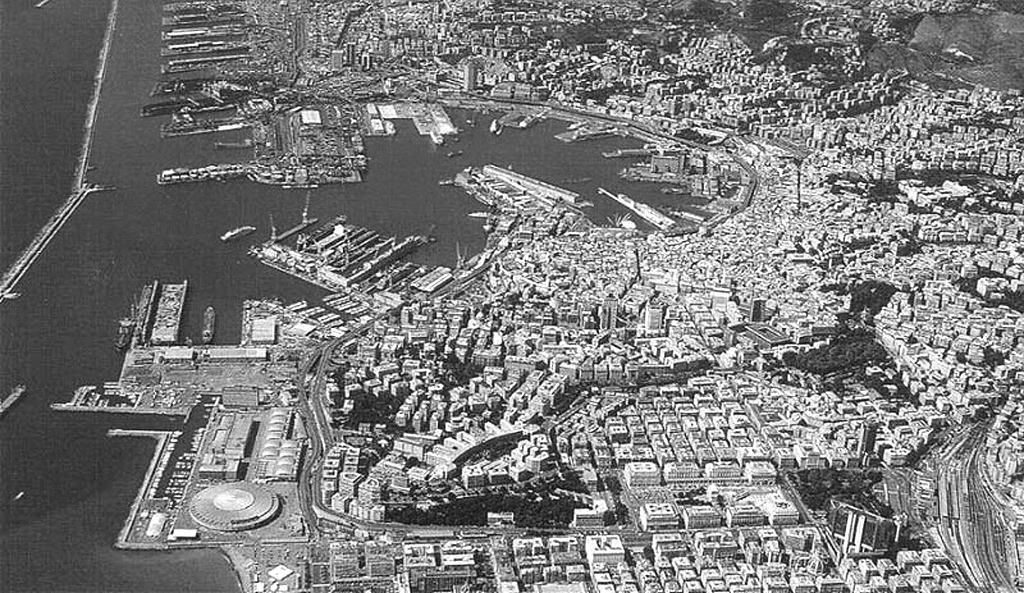 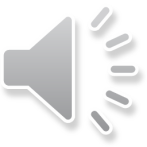 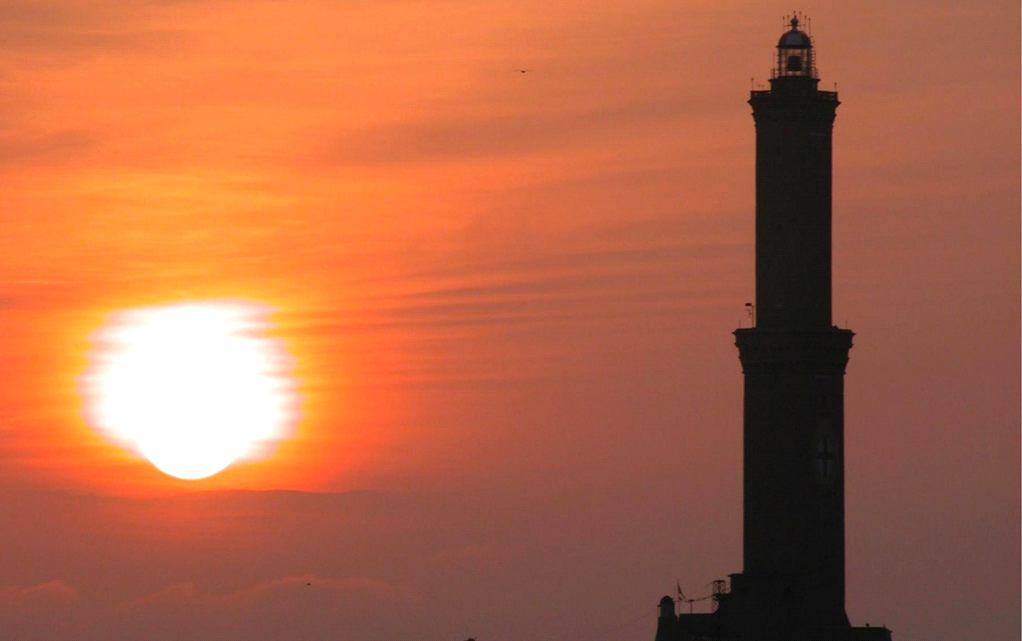 Je suis au milieu d'eux
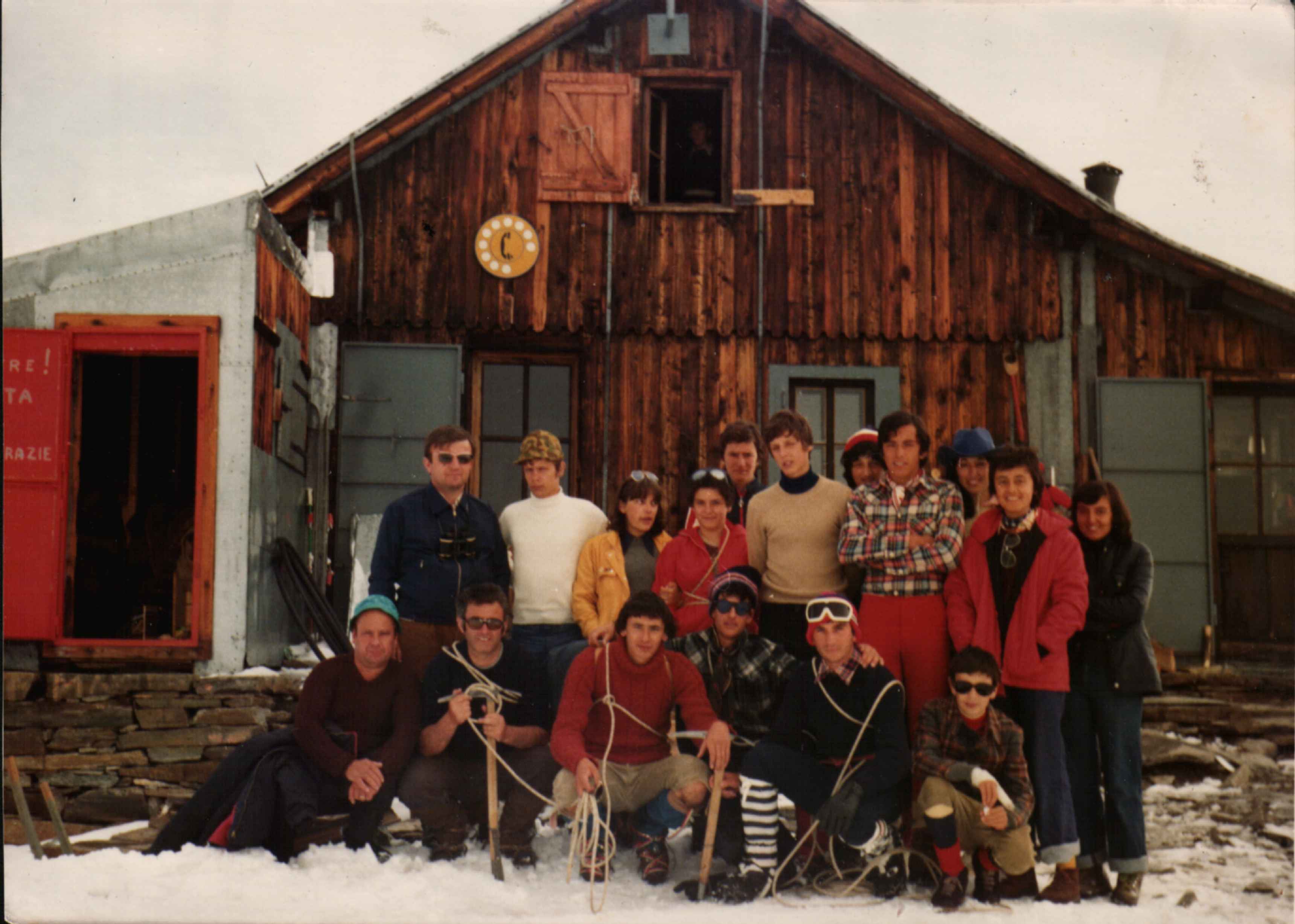 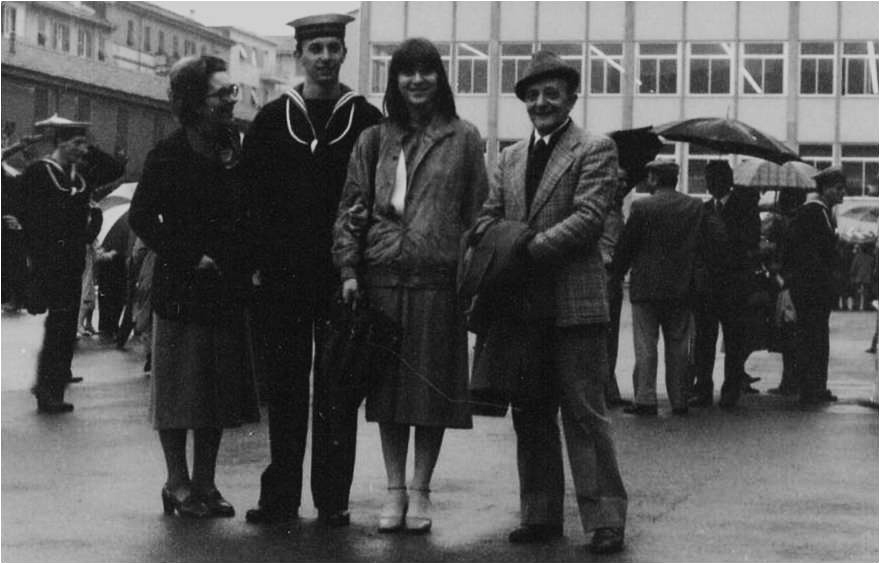 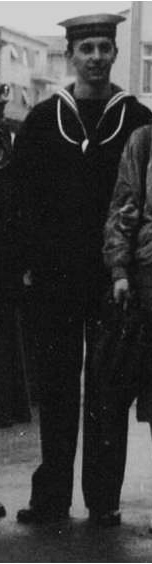 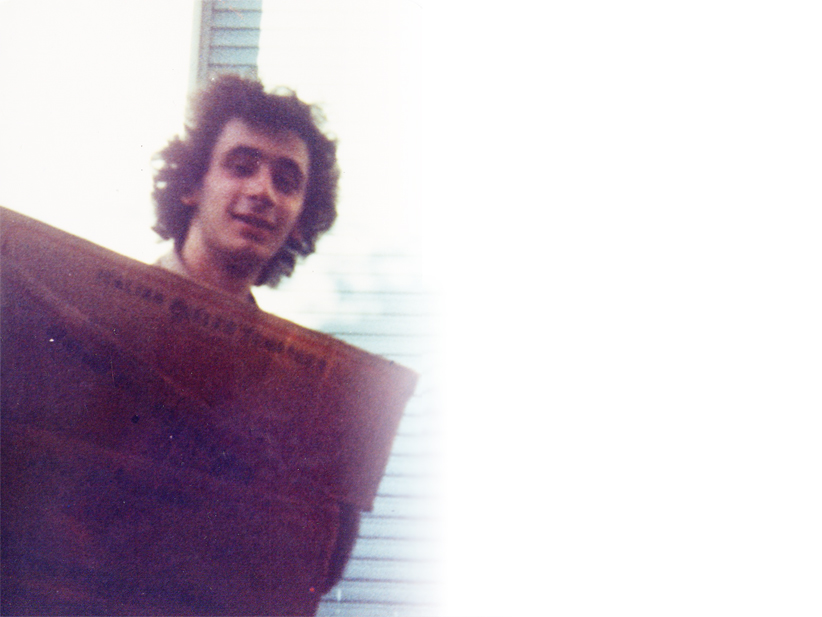 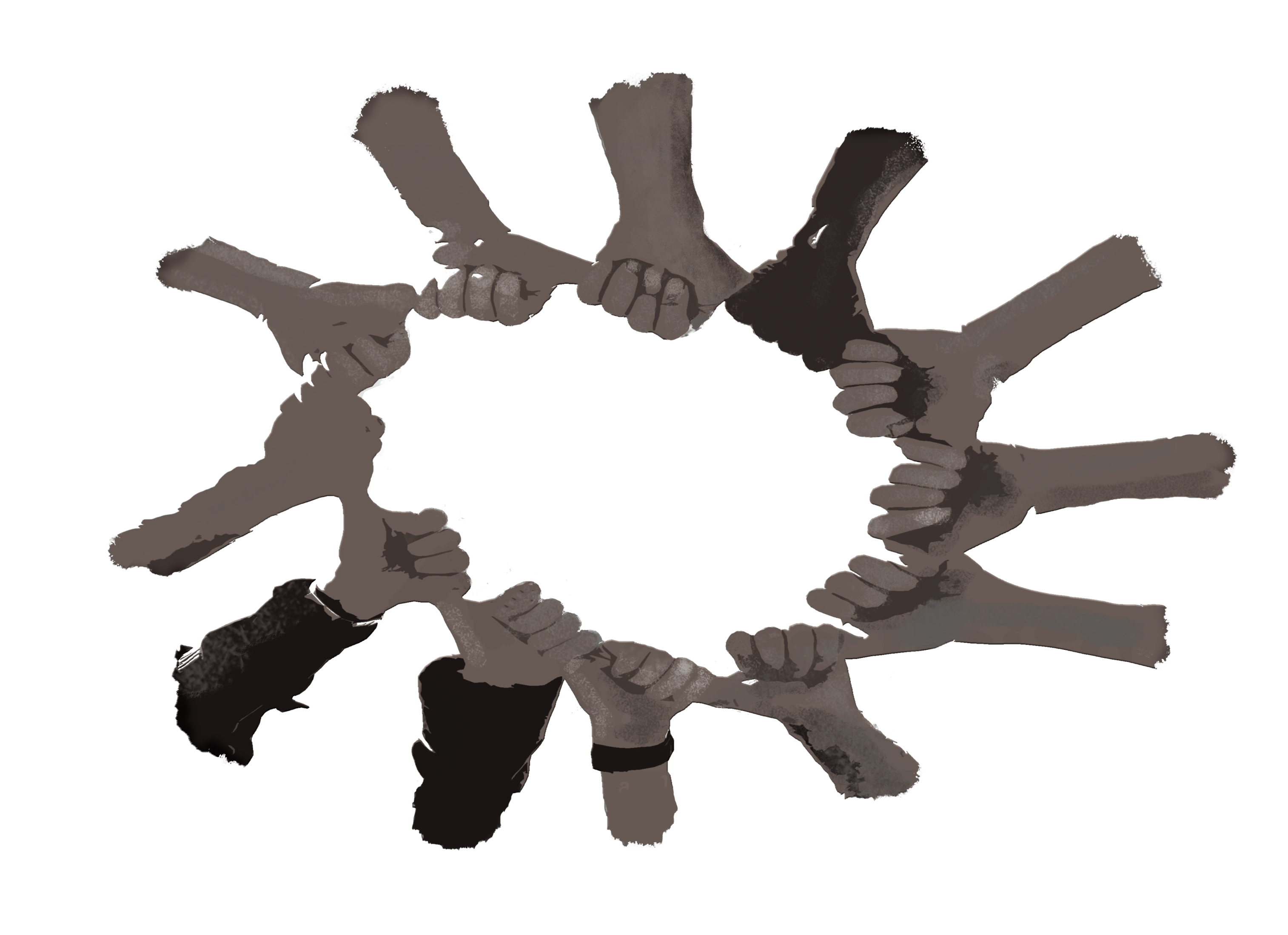 Le rendez-vous
Dovessi cadere in basso, fare le cose più strane, volta pagina, non ci pensare più, bisogna ricominciare ad amare subito, in quel momento lì...
Possiamo darci appuntamento tutti i giorni nell'Eucarestia... 
ti voglio bene Carlin
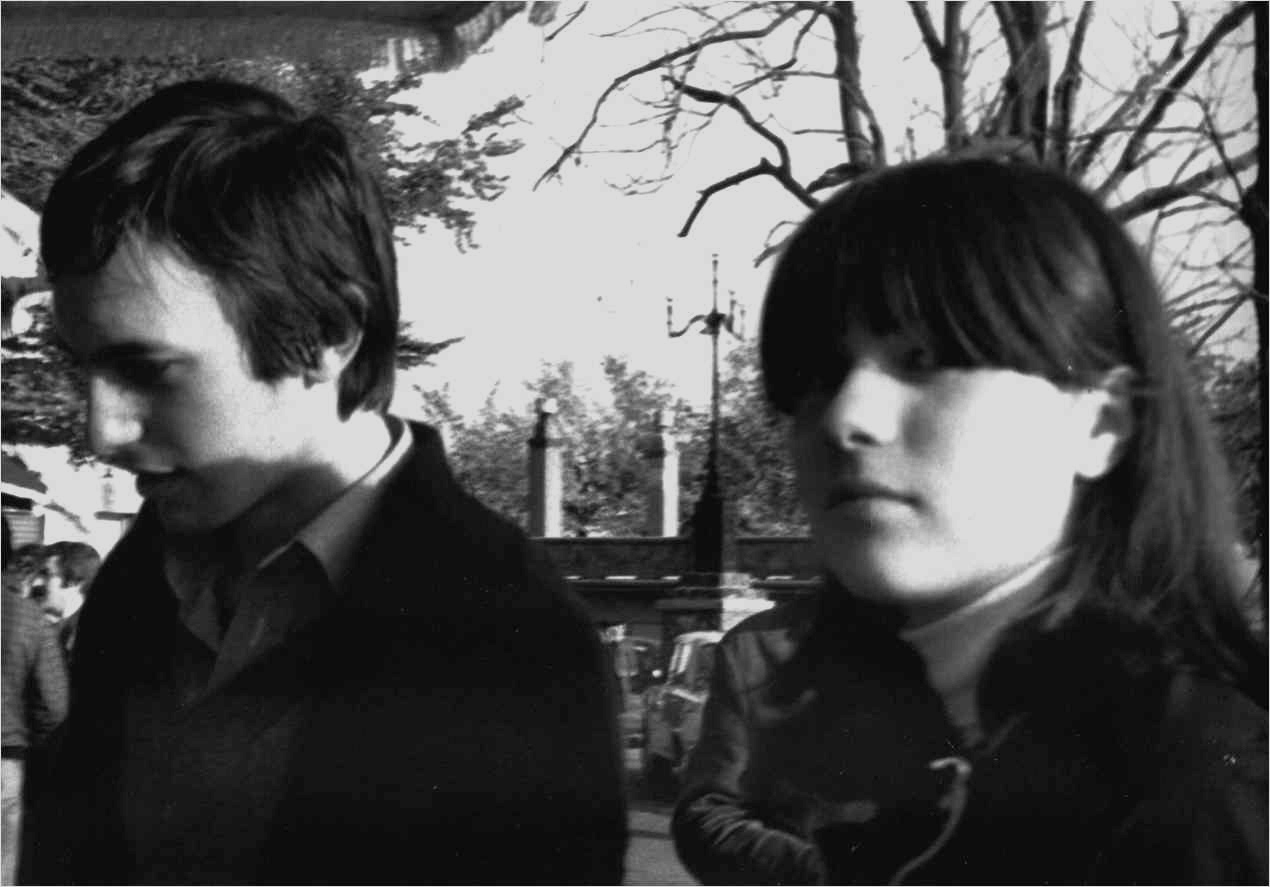 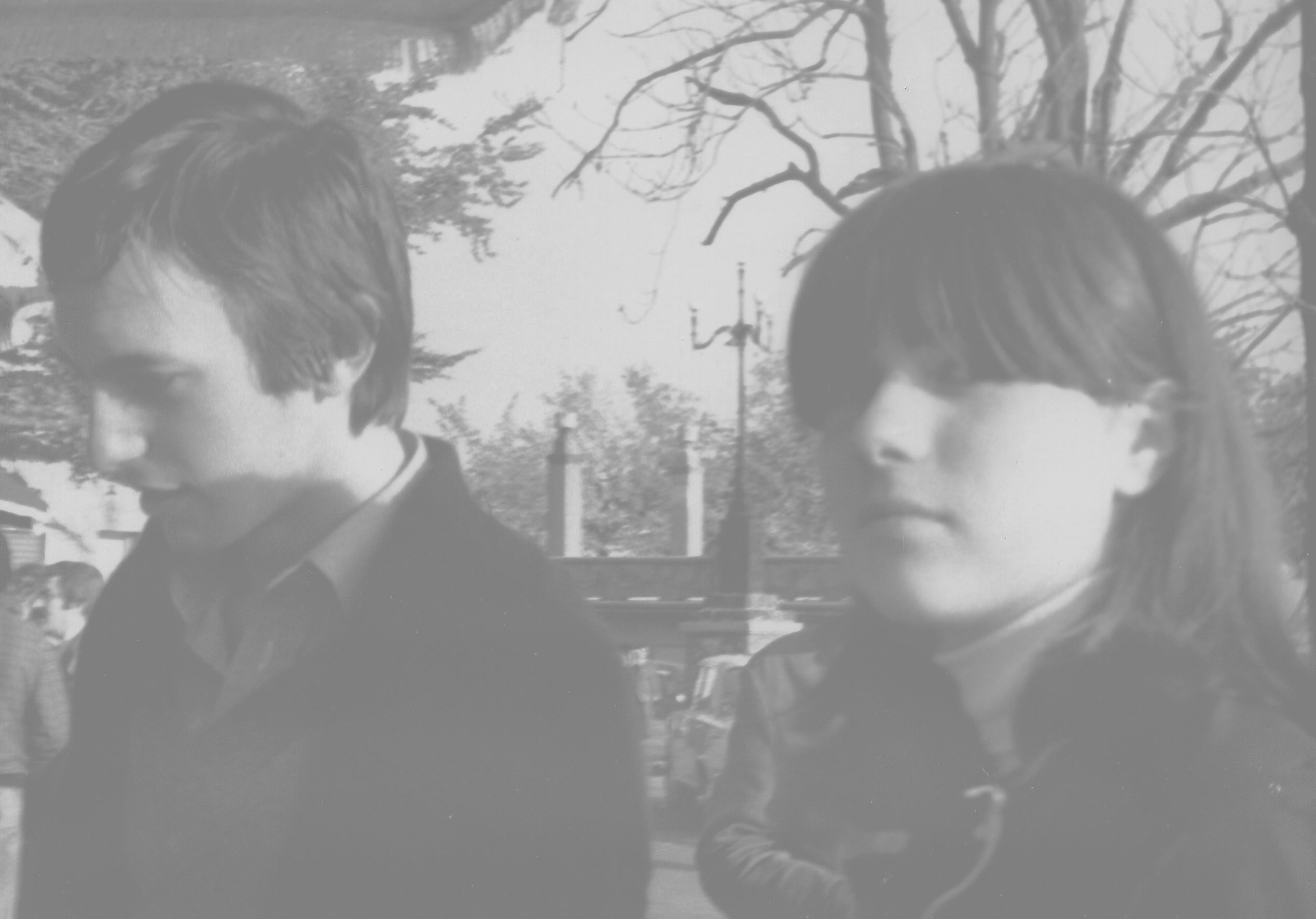 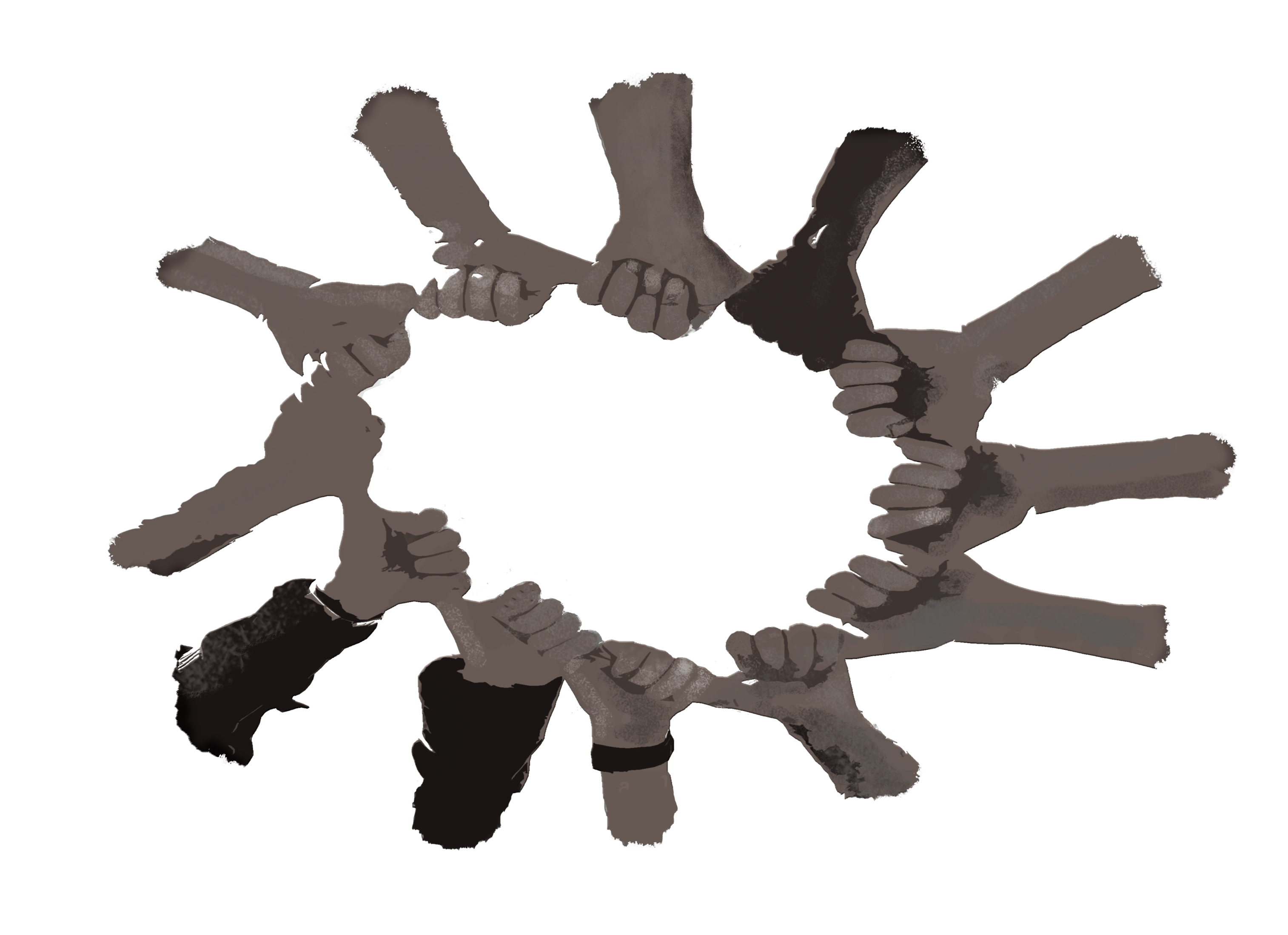 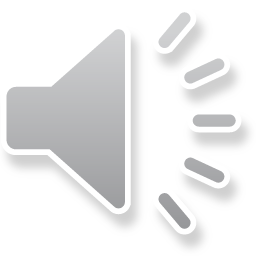 Hasta la victoria siempre!
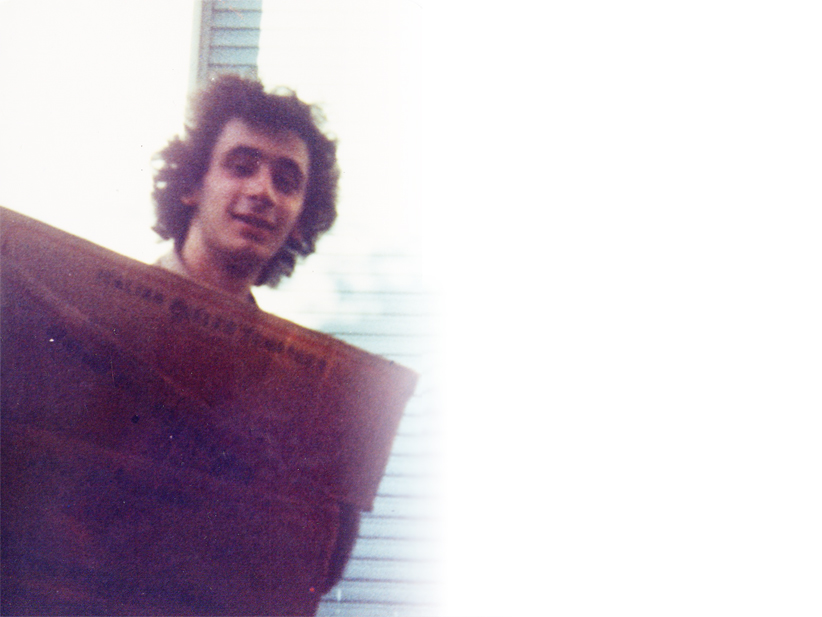 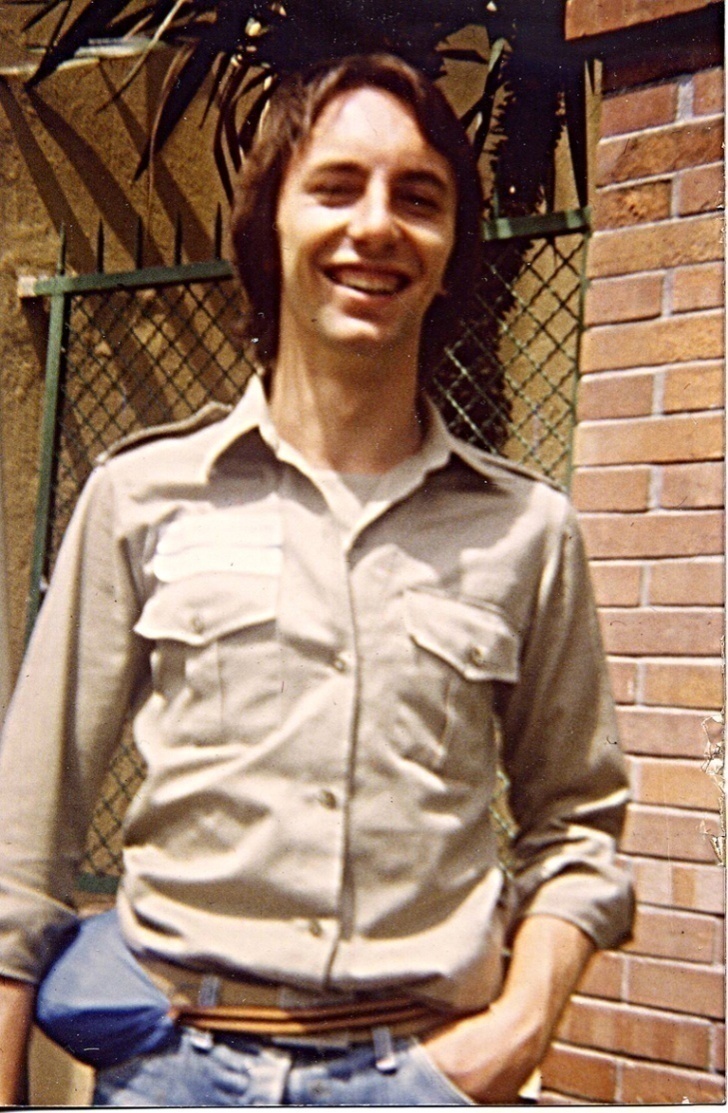 Ciao Carlo…
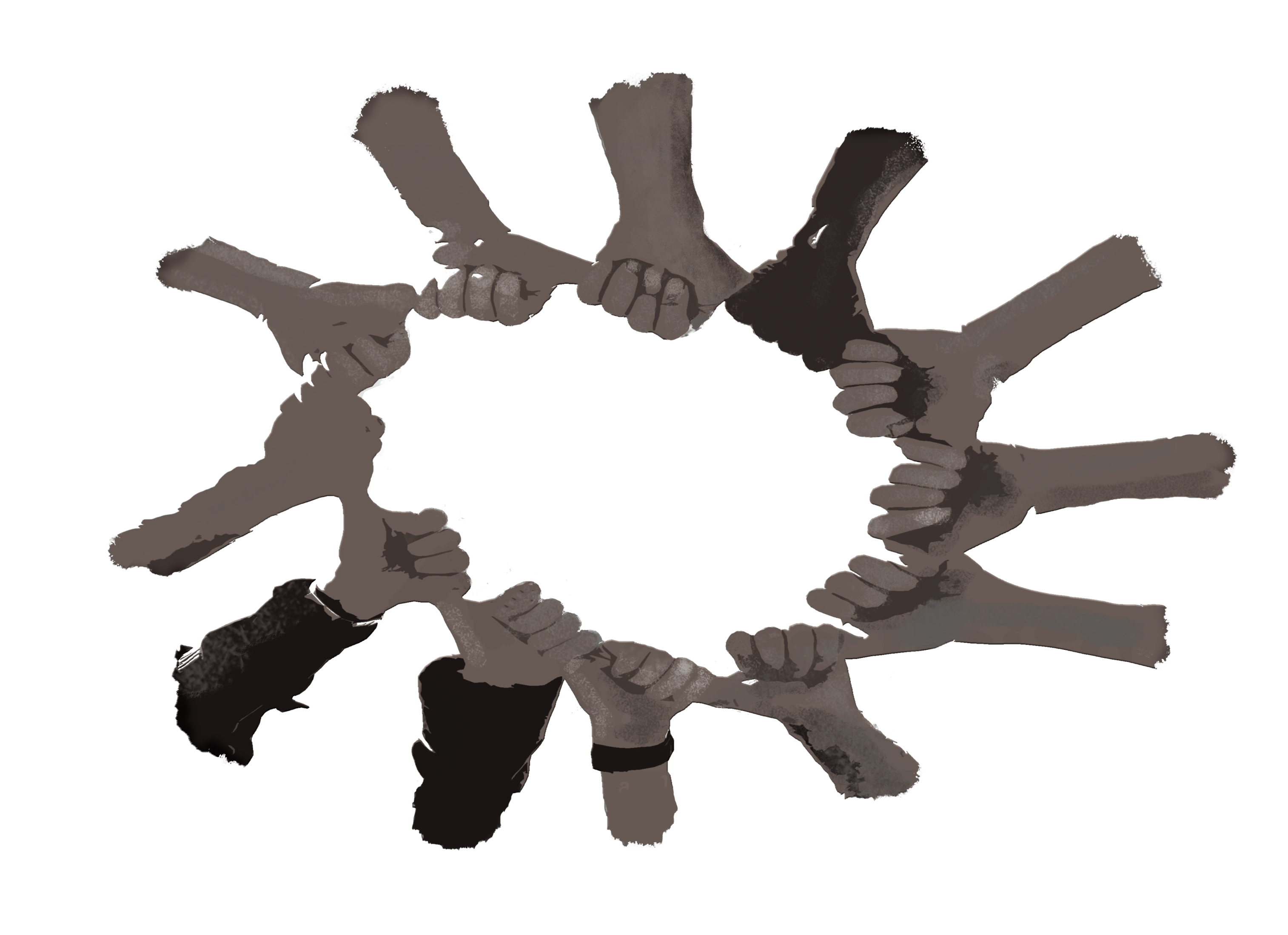 Je suis prêt à donner la vie pour toi
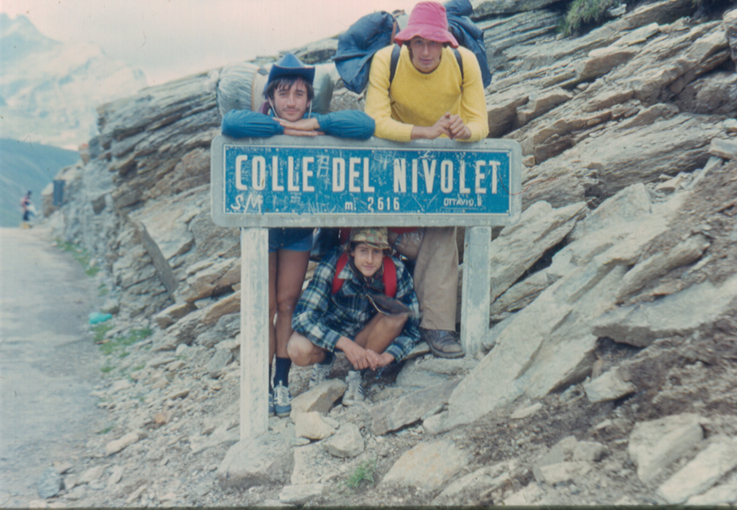 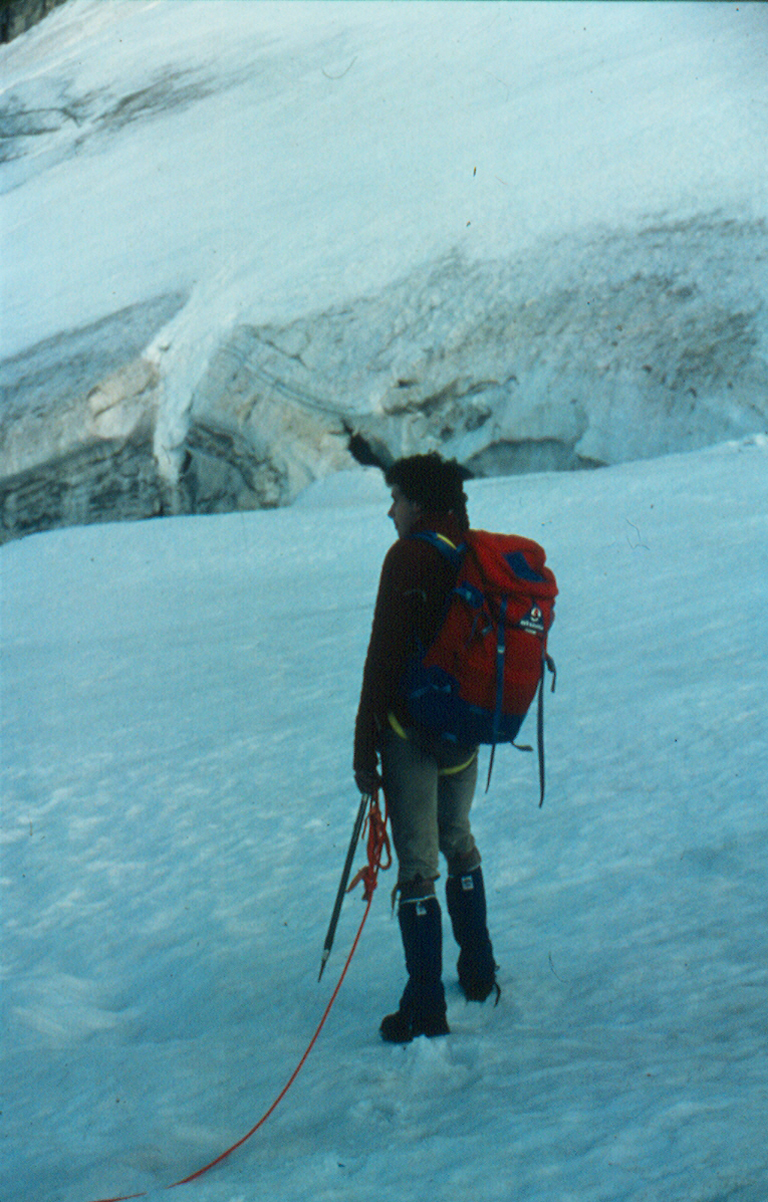 18 août
1980
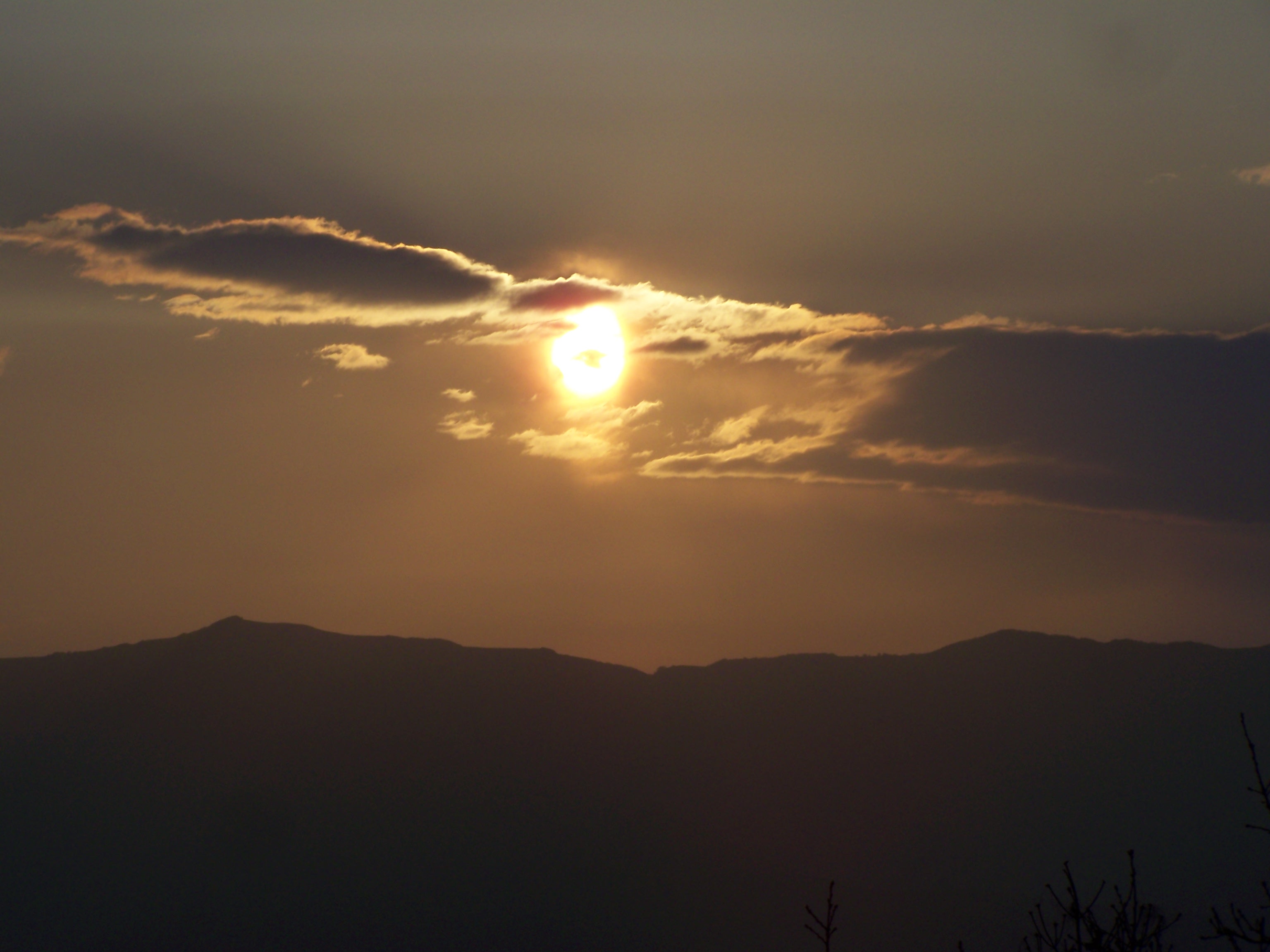 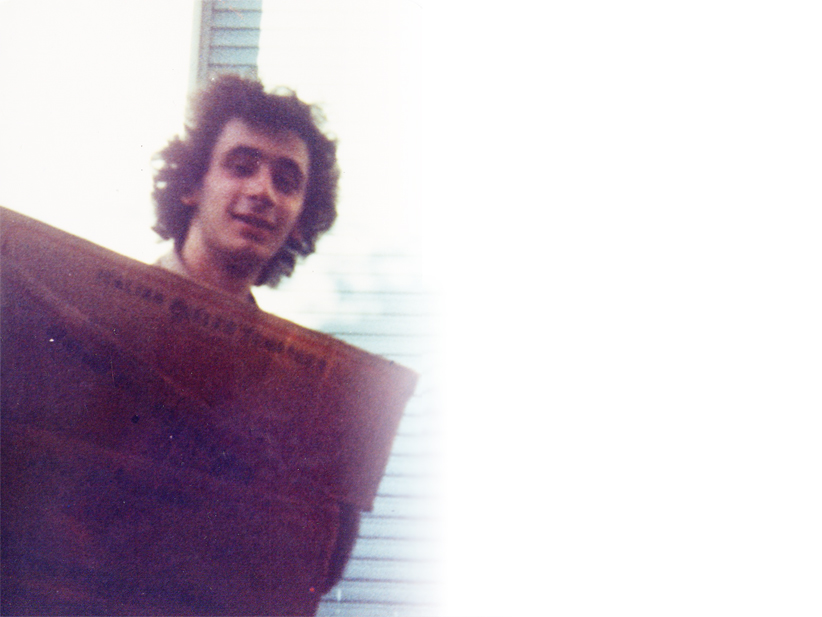 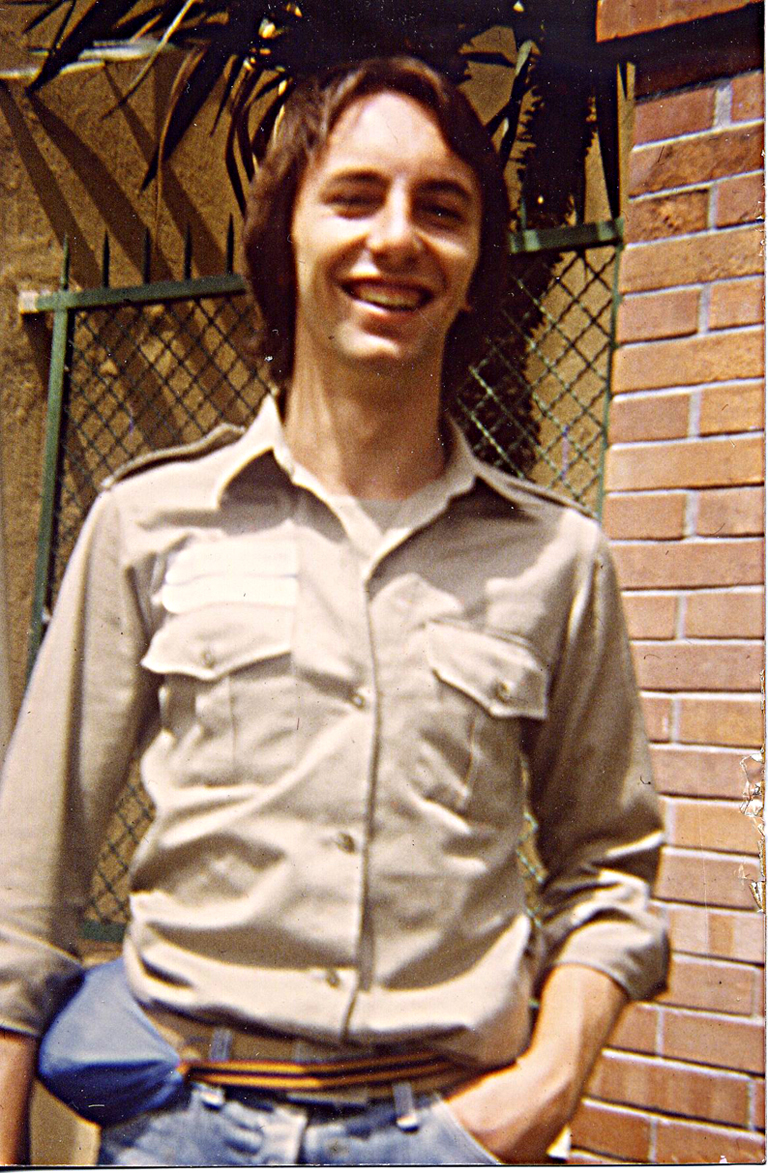 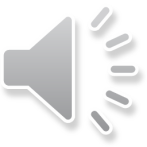 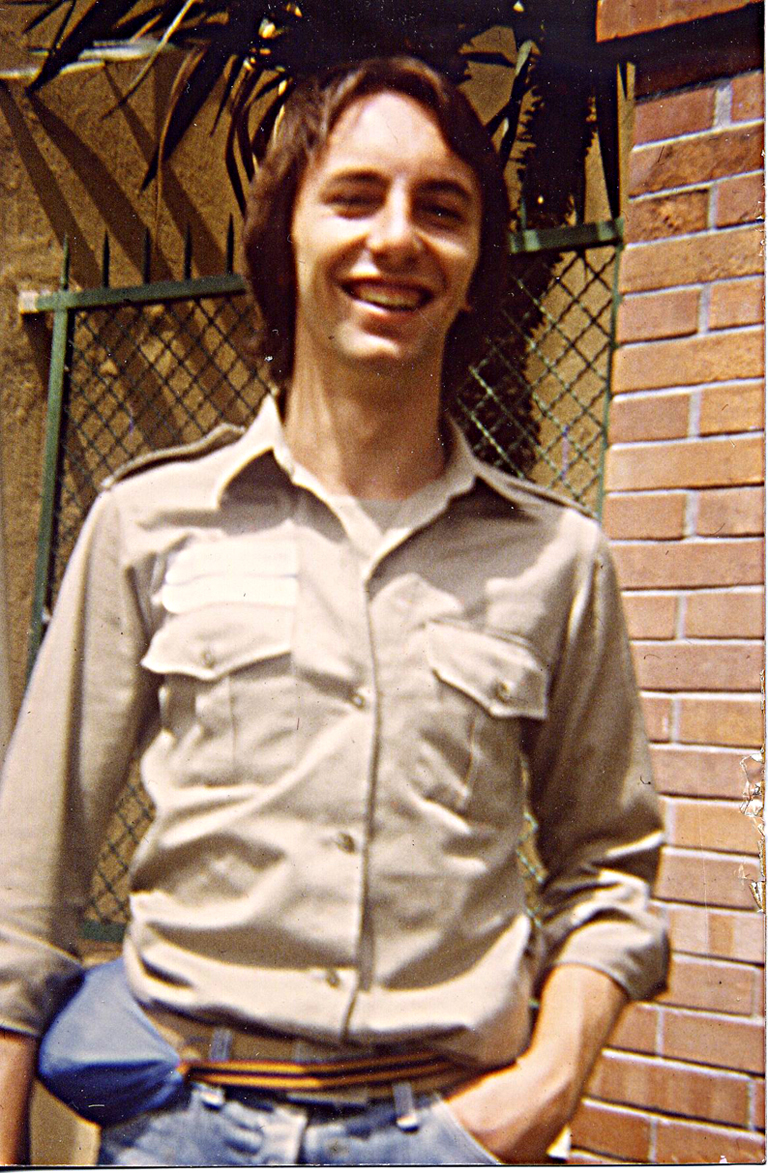 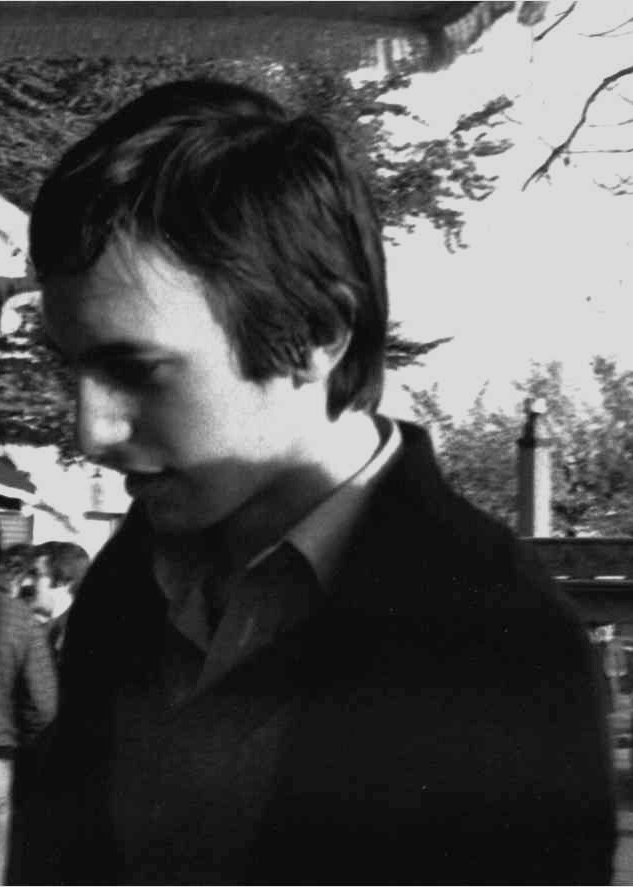 J'offre ma vie pour vous tous!
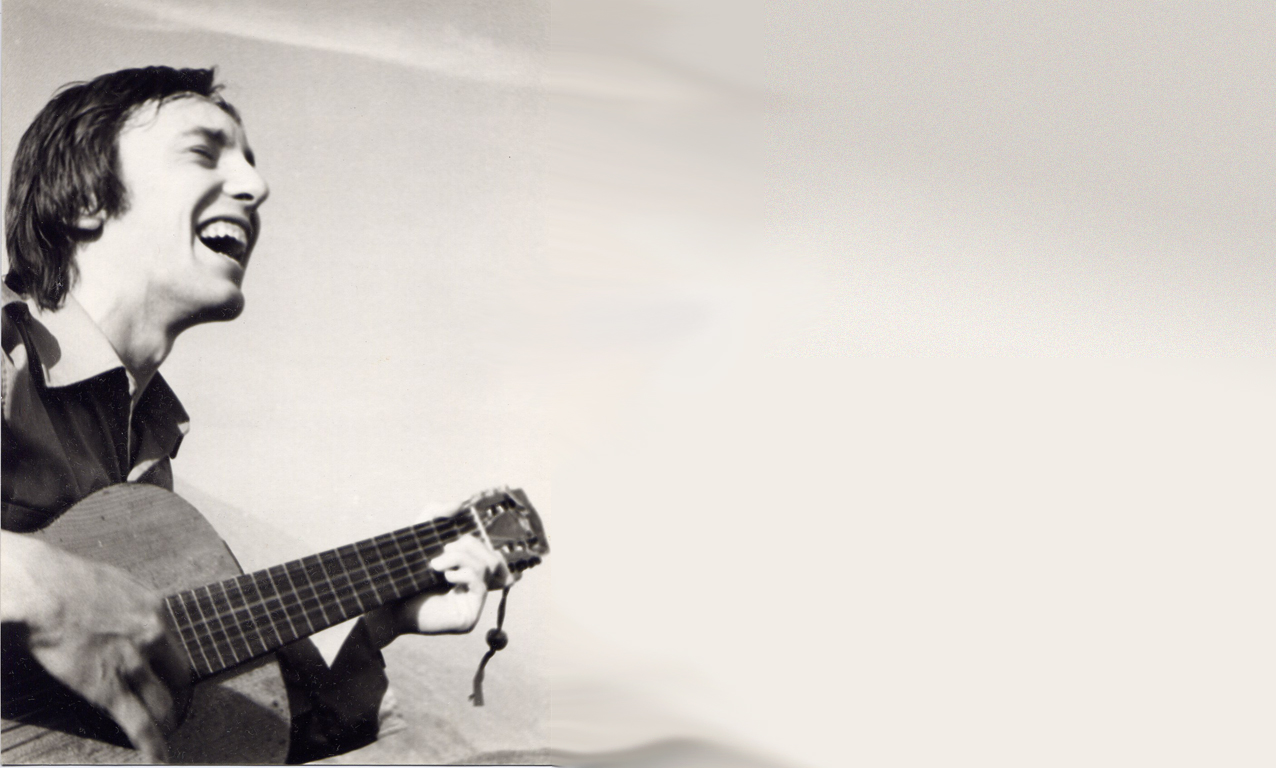 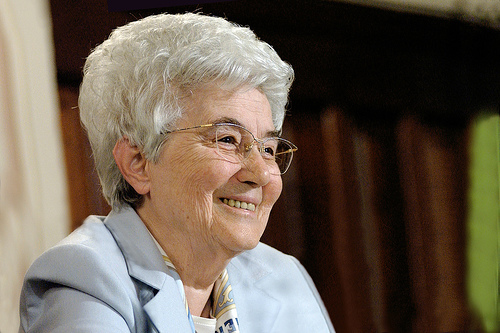 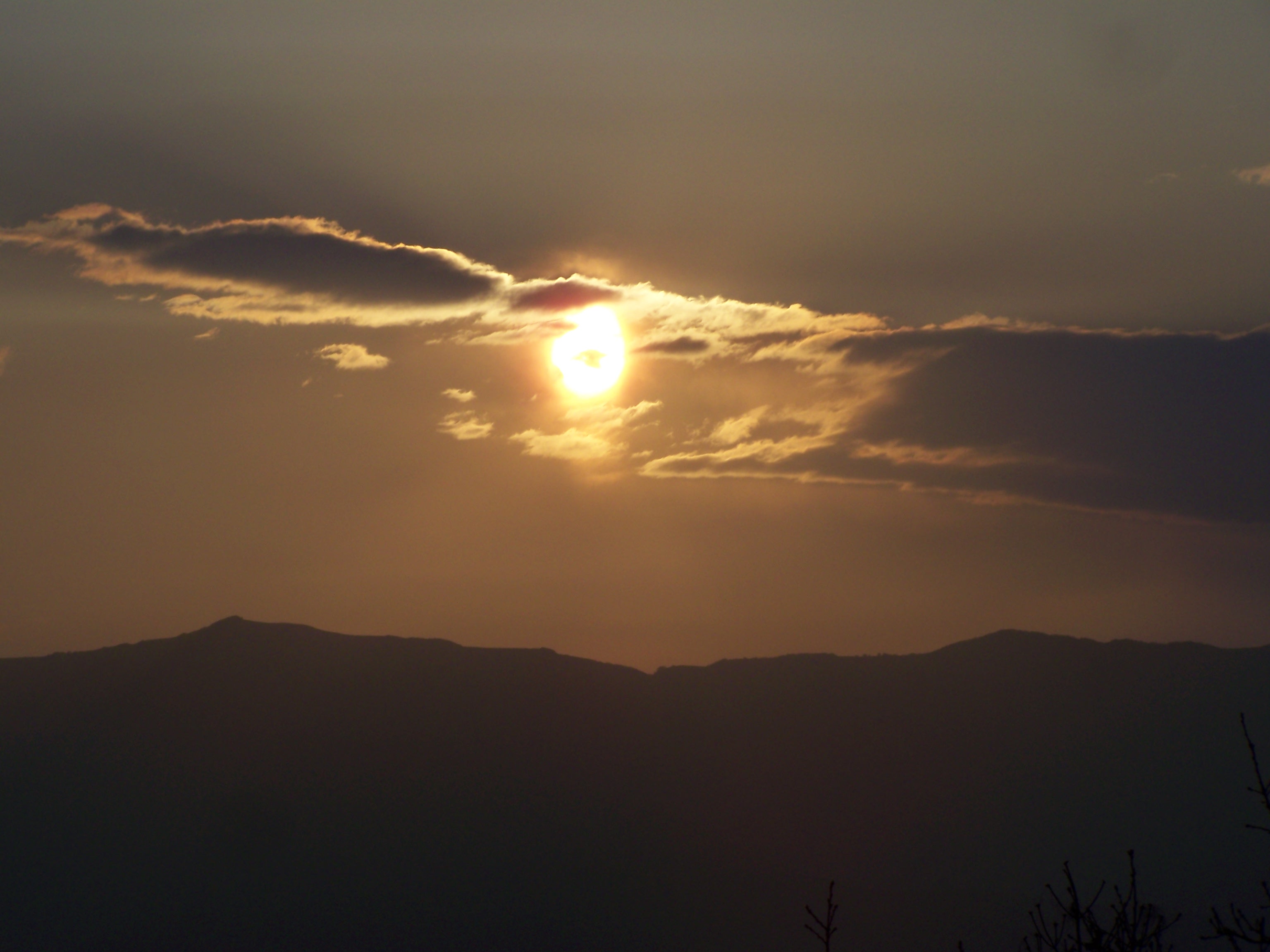 29 septembre 1980
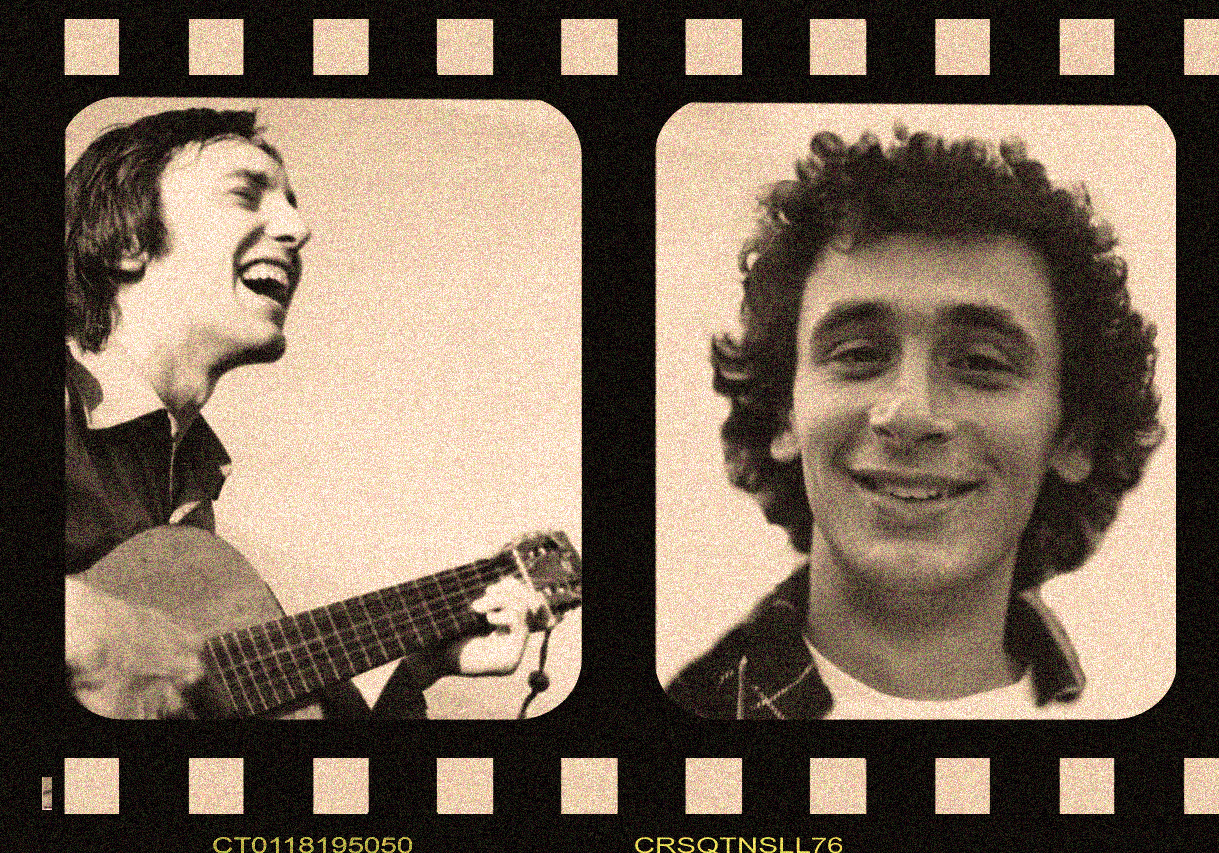 Un istante